ФІНАНСОВІ СИСТЕМИ КРАЇН ЦЕНТРАЛЬНОЇ ТАСХІДНОЇ ЄВРОПИ
Зміст
Трансформаційні процеси у країнах Центральної і Східної Європи.
Фінанси Республіки Польщі.
Фінанси Чехії.
Фінанси Угорщини.
1.Трансформаційні  процеси у країнах Центральної і Східної Європи
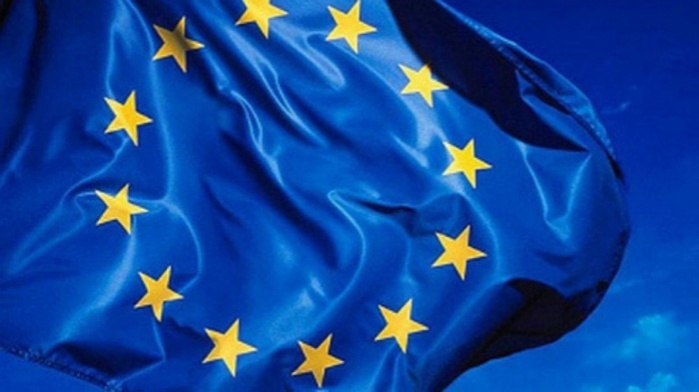 Країни Центральної та Східної Європи (ЦСЄ), до яких належить Албанія, Болгарія, Угорщина, Польща, Словаччина, Румунія, Чеська Республіка, Сербія і Чорногорія,  з 1991 р. перебували у стані переходу від централізовано-керованого господарства до ринкової економіки. Постсоціалістична трансформація є багатофакторним процесом, який передбачає зміну функцій основних суб’єктів економічної системи, розвиток ринкових механізмів і перетворення відносин власності.
У більшості країн Центральної та Східної Європи перетворення в економіці почалися з 1991 p., тобто практично тоді ж, що й в Україні. Були прийняті закони про приватизацію державної власності, про свободу підприємницької діяльності, нової податкової і банківської системи, були внесені докорінні зміни в принципи ціноутворення, зовнішньоекономічної діяльності.
У серпні 1990 р. Європейська Рада схвалила пропозицію Великої Британії про укладення Європейського економічного співтовариства «Європейських угод», які стали правовою основою асоціації з країнами Центральної і Східної Європи. 
20 грудня 1990 р. розпочалися офіційні переговори про асоціацію.
16 грудня 1991 р. Євросоюз підписав перші угоди про асоціацію з Угорщиною, Польщею і Чехословаччиною, які найбільше відповідали її вимогам.
22 грудня 1992 р. – з Болгарією і Румунією; 
10 червня 1996 р.– після майже чотирирічної підготовки– зі Словенією.
21-22 червня 1993 р. – вперше були сформульовані основні критерії вступу країн ЦСЄ до ЄС. «Копенгагенські критерії» передбачали стабільність демократичних інститутів, наявність ринкової економіки, можливість країн ЦСЄ витримати конкуренцію в ЄС.
На початку 1994 р. на засіданні Ради Асоціації ЄС було запропоновано країнам – претендентам подати офіційні заяви з проханням прийняти їх у члени ЄС.
У квітні 1996р. Європейська Комісія розробила і затвердила близько 1000 однакових за змістом питань, відповіді на які країн – кандидатів на членство повинні були дати уявлення про зміни, що відбулися у них в постсоціалістичний період.
у грудні 2001 р. – Саміт ЄС у м. Лаекені (Бельгія) на основі доповідей країн-кандидатів, склав список 10 країн, які могли бути прийняті до ЄС у 2004 р., серед них – Угорщина, Польща, Словацька Республіка, Чеська Республіка, Словенія.
12-13 грудня 2002 р. – Саміт Європейської Ради прийняв рішення про вступ до ЄС в травні 2004 р. всіх 10 претендентів. Цим формально завершується переговорний процес між країнами – кандидатами та Євросоюзом щодо повноправного членства в Союзі.
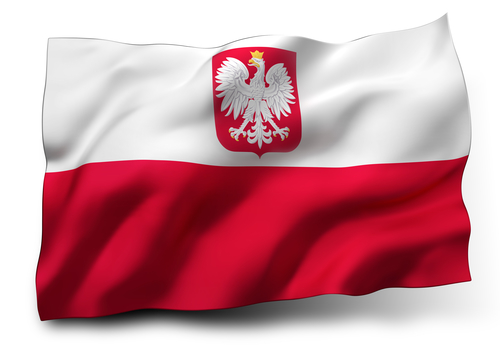 2. Фінанси Республіки Польщі
Польща, Республіка Польща – держава в Центральній Європі, унітарна парламентська республіка, що має у своєму складі 16 воєводств. Польща – індустріально-аграрна країна. Основою польської економіки є промисловість, а саме, машинобудівна, металургійна, гірнича та хімічна промисловість. Вагому роль відіграє й сільське господарство: країна є великим виробником картоплі, пшениці, яблук та хмелю,розвинене свинарство, птахівництво та скотарство. Грошовою одиницею є злотий.
Державні фінанси Польщі – це сукупність державних доходів і державних витрат.
Бюджетна система включає в себе державний бюджет і фінанси органів місцевого самоврядування (воєводств, повітів, гмін).
Бюджет держави ухвалюється у формі закону про бюджет на період календарного року – «бюджетного року» (з 1 січня до 31 грудня).
Бюджет одиниці місцевого самоврядування ухвалюється у формі постанови про бюджет на бюджетний рік.
Бюджет одиниці місцевого самоврядування є річним планом:
Постанова про бюджет є підставою фінансової діяльності одиниці місцевого самоврядування. Постанова про бюджет може визначати, окрім лімітів видатків на період поточного року, ліміт видатків на багаторічні інвестиційні програми, наведені в реєстрі, що є додатком до закону про бюджет.
У законі про доходи одиниць територіального самоврядування джерела доходів гмін поділено на обов’язкові та необов’язкові.
Обов’язкові доходи гмін – надходження від податків та зборів, доходи з майна гмін, загальна субвенція, дорожня субвенція, цільові дотації з держбюджету.
Необов’язкові доходи гмін – субвенції, цільові дотації, податок з власників собак, спадщина і дарчі внески для гмін, доходи від штрафів.
Бюджет гміни повинен охоплювати всю фінансову діяльність гмі­ни. Це означає, що фінансова діяльність гмінних організаційних оди­ниць має бути зазначена у бюджеті.
Види податків і зборів у Польщі
Податкова система Польщі складається з 11 видів податків. Податки в Польщі поділяються на прямі та непрямі. Прямі податки стосуються персонального доходу і прибутків чи майна. Головні прямі податки такі:
Податок на доходи фізичних осіб (PIT). 
Це податок на доходи фізичних осіб в Польщі, який сплачує кожна особа, яка отримує доходи в Польщі, незалежно від того, чи є вона громадянином цієї країни.
Одним із способів розрахунку податку є, так звані, податкові пороги. 
У Польщі є два податкові пороги: якщо платник податків отримав протягом року менше, ніж 85 528 злотих, то він знаходиться у першому податковому порозі, якщо більше, ніж 85 528 злотих – у другому. Податкові пороги використовуються в основному для людей, які виконують роботу в Польщі, за яку отримують винагороду.
Принципи розрахунків для кожного з порогів різні:
Якщо основою для розрахунку податку є 85 528 злотих або менше, (тобто особа заробила до 85 528 злотих на рік), то податок становить 18% цієї основи мінус 556,2 злотих.
Якщо основа для розрахунку податку більша 85 528 злотих, то податок становить 14 839 злотих + 32% від надлишку понад 85 528 злотих.
Що стосується осіб, які ведуть господарську діяльність, то тут застосовується так званий єдиний податок, який завжди становить 19% від отриманого доходу.
Для іноземних громадян ставка РІТ трохи вища і становить 20%.
Податок на доходи юридичних осіб. 
Компанії в Польщі платять податок на прибуток організацій (CIT) за єдиною ставкою 19% з отриманого доходу від бізнесу, а фізичні особи можуть обрати податок з фіксованою ставкою 19% з більшої частини доходу від бізнесу. 
ПДВ 
Має стандартну ставку 23% (більшість товарів та послуг), 8% – медичне обладнання та медикаменти, 5% – необроблена їжа (продукція лісового та рибного господарств); 0% – поставки товарів та послуг в межах ЄС, експорт товару; звільнено від оподаткування ПДВ – фінансові, освітні та медичні послуги.
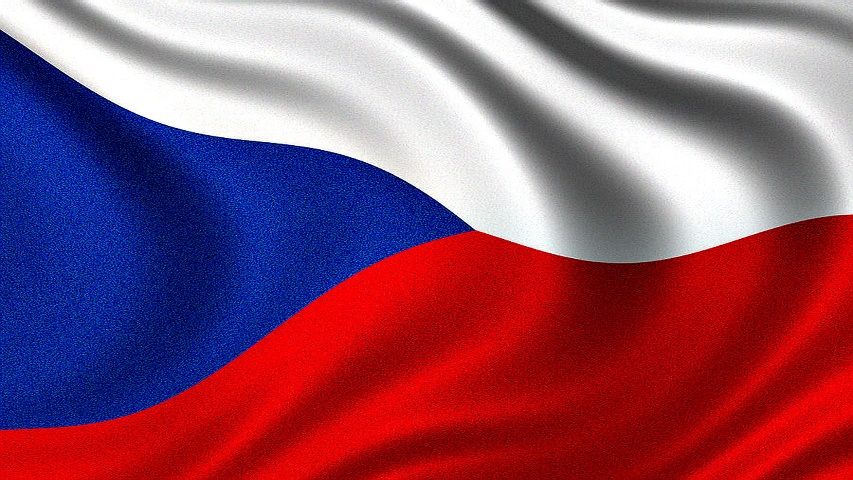 3. Фінанси Чехії
Чехія – парламентська республіка, яка складається з 13 країв і столичного міста Праги. Валюта – чеська крона. Це індустріально-аграрна країна, яка має обмежену паливно-енергетичну і мінерально-сировинну базу. Найзначніші запаси вугілля. Провідні галузі промисловості: паливно-енергетична, чорна металургія, машинобудівна, вугільна, хімічна, легка і харчова промисловість. Транспорт: залізничний, автомобільний, річковий, повітряний.
Бюджетна система Чехії три ланкова: державний бюджет, місцеві бюджети, п’ять позабюджетних фондів.
Податкова система Чехії включає такі основні податки та збори
Податок на доходи фізичних осіб. 
Фізична особа визнається суб’єктом оподаткування в Чехії, якщо є її резидентом: має постійну прописку або проживає в Чехії більше 183 днів протягом 12 місяців.  Базою оподаткування можуть виступати кілька типів доходів: отримані в результаті найманої праці; в результаті підприємницької діяльності, приросту капіталу; доходи за рахунок передачі активів в оренду та інші. Ставка податку становить 15%. У разі, якщо річний обсяг отриманого доходу становить суму, що в 48 разів перевищує середню зарплату, застосовується додаткова ставка податку 7%.
Відрахування до соціальних фондів. 
Із зарплати працівника утримується 11% валового доходу (4,5% на медичне страхування; 6,5% – до пенсійного фонду). Приватні підприємці сплачують платежі в розмірі 42,7% доходу (13,5% на медичне страхування, 28% – в пенсійний фонд, і 1,2% – до фонду безробіття). Для них передбачена спеціальна «оціночна база», яка дорівнює 50% від розміру доходів.
Податок на прибуток підприємств. 
Цей податок сплачується компаніями, які є резидентами Чехії. Під резидентом мається на увазі фірма, створена або керована з Чехії. Компанії-резиденти Чехії оподатковуються на різні типи доходів, отримані в усьому світі. У свою чергу, нерезиденти оподатковуються тільки на доходи, що мають чеське походження. Стандартна ставка податку становить 19%. Для кваліфікованих інвестиційних фондів ставка податку знижена і становить 5%. При цьому пенсійні фонди оподатковуються за ставкою 0%.
Податок на додану вартість. 
Цей податок виникає в разі продажу товарів і надання послуг. У Чехії ПДВ на імпортні товари стягується за такими ж ставками, як і на вітчизняні товари. Експорт товарів за межі Чехії не обкладається ПДВ. У Чехії передбачено 4 типи ставок ПДВ: стандартна ставка – 21%, знижена ставка – 15%, зменшена – 10% (застосовується до поставок певних категорій товарів) і нульова ставка – 0%.
Податок на дивіденди, відсотки і приріст капіталу.
Дивіденди, що виплачуються нерезиденту, є базою для сплати прибуткового податку, за однією зі ставок: стандартної (15%) або підвищеної (35%). Підвищена ставка застосовується в тому разі, якщо грошові кошти переходять в держави, у яких із Чеською республікою відсутні договори про недопущення подвійного оподаткування.
Податок на відсотки, роялті та лізинг.
Ставки податків на одержувані відсотки та роялті такі ж, як і на дивіденди, а саме 15% і 35%, особливості застосування підвищеної ставки збігаються.
Податок на нерухоме майно.
Податки в Чехії на нерухомість стягуються на основі використання споруд або земельних ділянок. Оплата податку здійснюється щорічно. Розрахунок цього податку здійснюється податковими органами самостійно, після чого платник отримує квитанції на оплату цього податку. Також існує податок на передачу (продаж) нерухомого майна, цей податок також сплачується юридичними особами. Ставка цього податку становить 4% від суми угоди.
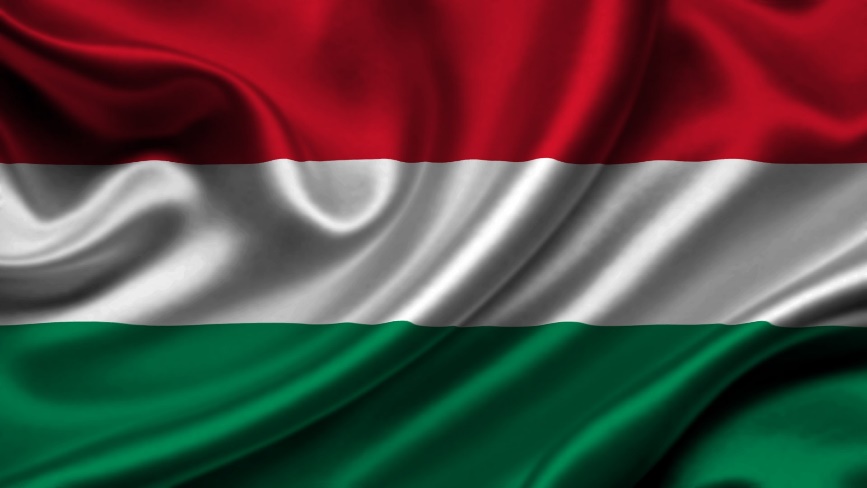 4. Фінанси Угорщини
Угорщина – унітарна держава в Центральній Європі, парламентська республіка з населенням близько 10 млн осіб. Столицею держави є м. Будапешт. Національна валюта – угорський форинт (HUF).
Три головні становлять основу угорської податкової системи — прибуткові податки, податки з обороту і місцеві податки. Крім того, компанії та підприємці платять внески до фондів охорони здоров’я, пенсійного забезпечення та в інші соціальні фонди.
Податкова база місцевих податків розподілена дуже нерівномірно: на столицю країни, Будапешт, припадає до 45 % суми надходжень від місцевих податків країни. Це робить необхідним державне субсидування переважної частини муніципалітетів.
Податок із доходів фізичних осіб.
Впроваджений однаковий однорівневий податок із доходів фізичних осіб у розмірі 16% з валового доходу (перед цим в Угорщині діяло багаторівневе прогресивне оподаткування). Валове оподаткування стосується доходів, що не перевищують 202 тисяч форинтів на місяць (до 2424 тисяч форинтів на рік). Для доходів, що перевищують цю межу, податкова база є підвищена на 27%. 
Податок на прибуток компаній.
Ставка податку на прибуток компанії з 1 січня 2017 р. знижена і становить 9%. В Угорщині компанії зобов’язані платити корпоративний прибутковий податок з доходів, отриманих від господарської діяльності, що здійснюється для отримання прибутку:
дохід компаній-резидентів, отриманий по всьому світу;
дохід з угорських джерел компаній-нерезидентів, які не мають постійного представництва в Угорщині;
дохід, отриманий від передачі або відчуження пайової участі компанії, що володіє нерухомістю (компанія вважається такою, що володіє нерухомістю, якщо вартість нерухомого майна, розташованого в Угорщині, становить понад 75% балансової вартості активів на звітну дату, зазначену у фінансовій звітності платника податків самостійно або разом з його афілійованими особами в Угорщині або філіями).
Спрощений підприємницький податок (EVA).
EVA надає можливість компаніям, щорічні продажі яких не перевищують 30 млн форинтів (за умови, що за два попередні роки у компанії був дохід), зменшити як адміністративний, так і податковий тягар. EVA замінює наступні види податків: ПДВ, особистий прибутковий податок підприємців, податок на дивідендну базу підприємця, податок на прибуток організацій і прибутковий податок з населення за дивідендами. Ставка EVA становить 37%. Якщо загальна сума виручки та всіх статей, які збільшують дохід, перевищує 30 млн форинтів, ставка EVA становитиме 50% від частини податкової бази, що перевищує цю суму.
Податок на додану вартість. 
Стандартна ставка становить 27%. Знижена ставка в розмірі 18% застосовується до товарів та послуг наступних категорій: молоко і молочні продукти (крім материнського молока і продуктів, які оподатковуються за ставкою 5%); продукти, вироблені з використанням кукурудзи, борошна, крохмалю або молока; товари комерційного розміщення; нерегулярні заходи просто неба; інтернет-послуги; харчування в ресторанах. Знижена ставка в розмірі 5% застосовується до таких товарів та послуг: медичні послуги; медична техніка; книги; електронні книги; журнали; свині, велика рогата худоба, вівці та кози; птахи, яйця птахів; молоко (крім материнського молока, а також молока, обробленого надвисокою температурою або зі збільшеним терміном придатності); послуги централізованого теплопостачання; послуги інструментальної живої музики артистів в закритих приміщеннях.
Не обкладаються ПДВ фінансові та інвестиційні послуги.
Місцеві фінанси та податки.
Адміністративно-територіальна структура сучасної Угорщини представлена районами, містами з правами району, містами, районами у м. Будапешт, селищами. Самоврядування здійснюється на двох рівнях: районному та муніципальному.
Згідно із Законом «Про місцеві уряди» обов’язки муніципалітетів поділяються на обов’язкові та факультативні. Обов’язкові функції всіх муніципалітетів включають такі: дошкільна та початкова освіта, базові послуги з охорони здоров’я, освітлення вулиць, місцеві дороги, виплата соціальної допомоги та допомоги у зв’язку з безробіттям, догляд за кладовищами, забезпечення питною водою, захист прав етнічних та національних меншин. Законами також встановлено, що перелік обов’язкових функцій доповнюється залежно від розміру та фінансового становища муніципалітету. 
Завдання, які виконують лише міські муніципалітети, такі: утримання пожежних бригад, рятувальних загонів, надання широкого спектру соціальних послуг. До факультативних завдань муніципалітетів належить місцеве планування, житлове господарство, місцевий транспорт, електропостачання, підтримка культурних, спортивних та наукових видів діяльності. У цих сферах місцеві уряди надають послуги на власний розсуд, у рамках наявних фінансових обмежень та відповідно до вподобань мешканців.
ДЯКУЮ ЗА УВАГУ!